PowerPoint
It doesn’t have to suck
Michael Shochet
Langsdale Library
mshochet@ubalt.edu
http://ubalt.libguides.com/powerpoint
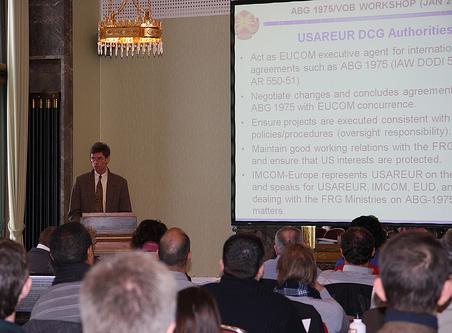 by USACE Europe District on Flickr
[Speaker Notes: Envision yourself giving a successful presentation.  This is probably not the vision you had.  You already know a lot of what not to do when designing presentations.]
[Speaker Notes: Think of good presentations you have seen what made them good?  They probably had an engaging speaker and offered a mix of modalities for delivering the message(i.e. using video, having in class exercises)]
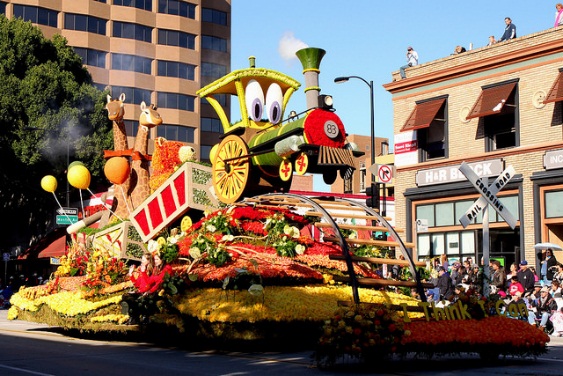 I Think I Can               by Payitino on Flickr
[Speaker Notes: Daniel Pink, in To Sell is Human says that most effective way to psych yourself up is to tell yourself that “you can”, not that you will.  Having knowledge of what your presentation could be, should give you confidence.]
Presentations as Story 

Design Principles for Slideware
[Speaker Notes: Things Americans are most scared of:  #2  Death, #1 Speaking in publicPresentations are an opportunity to change people’s minds and behaviors, and thus are important]
information + storytelling
=
presentation
[Speaker Notes: Nancy Duarte points out that a presentation combines elements of information with storytelling.
Reports convey information
Stories produce an experience
Most people are more comfortable with the information part, but the story part gives us trouble.]
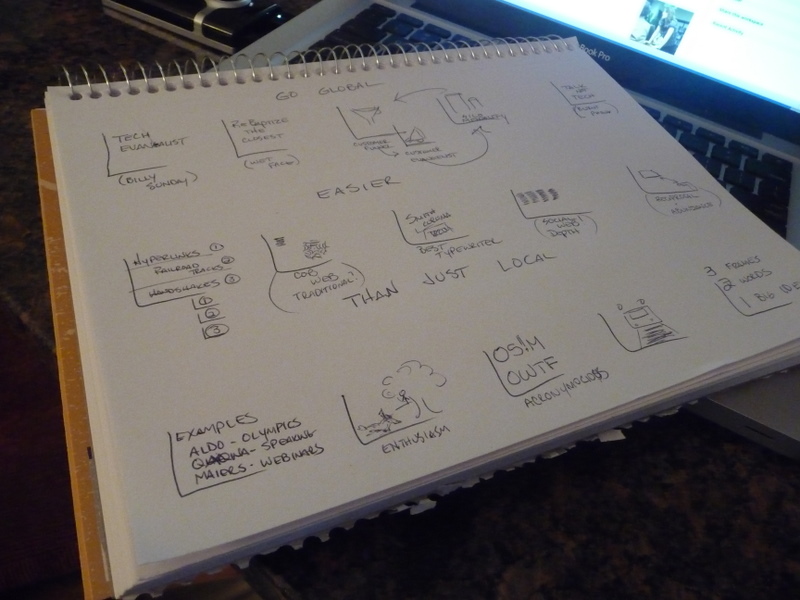 Story
Storyboard drafted by Mike Sansone on Flikr
[Speaker Notes: So, what should the story of your presentation look like.]
Hero’s Journey
End
Middle
Beginning
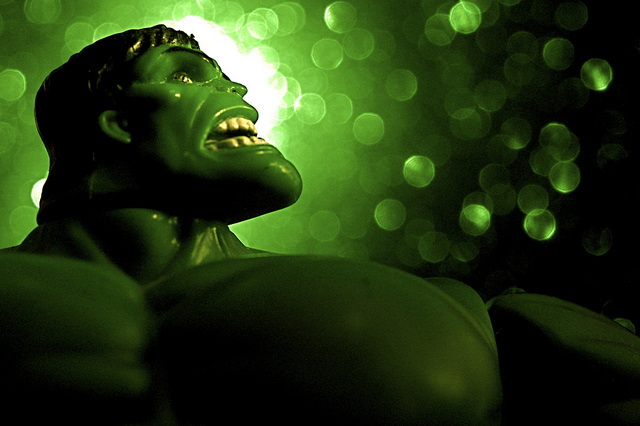 Incredible Transformation by JD Hancock on Flickr
[Speaker Notes: Nancy Duarte suggests that you use the Hero’s journey as a template for your presentation.  It has a beginning, middle and end, barriers to overcome, and the hero emerges transformed in the end.]
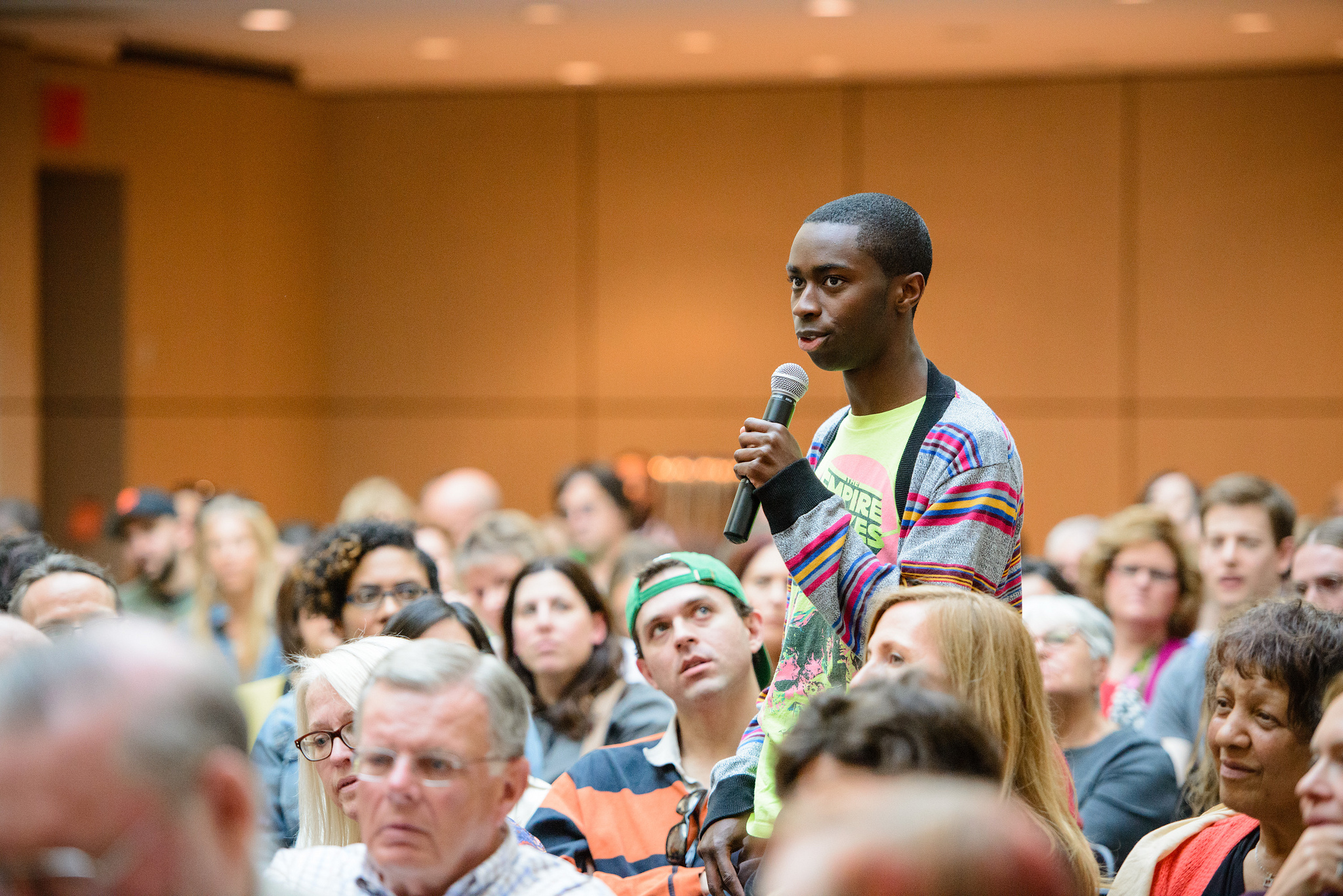 TTL_Studios-Michael_Moore-2356 by Montclaire ilm Festival on Flickr
[Speaker Notes: Who is the hero of your story?]
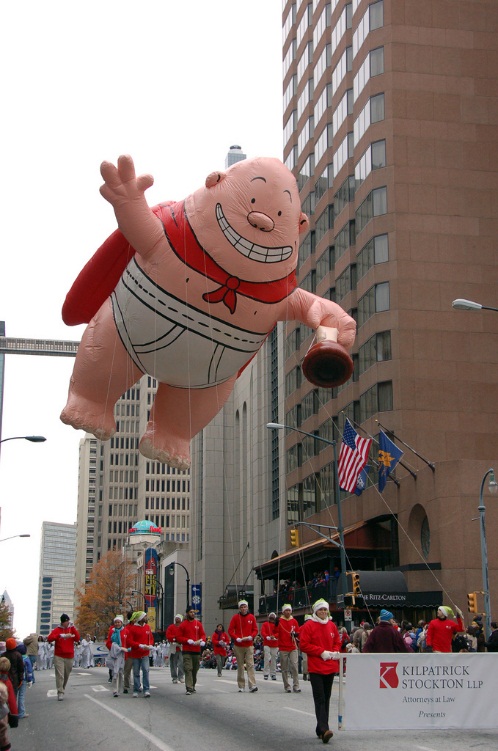 Captain Underpants by Mfer Photography on Flickr
[Speaker Notes: Who is the hero of your story?]
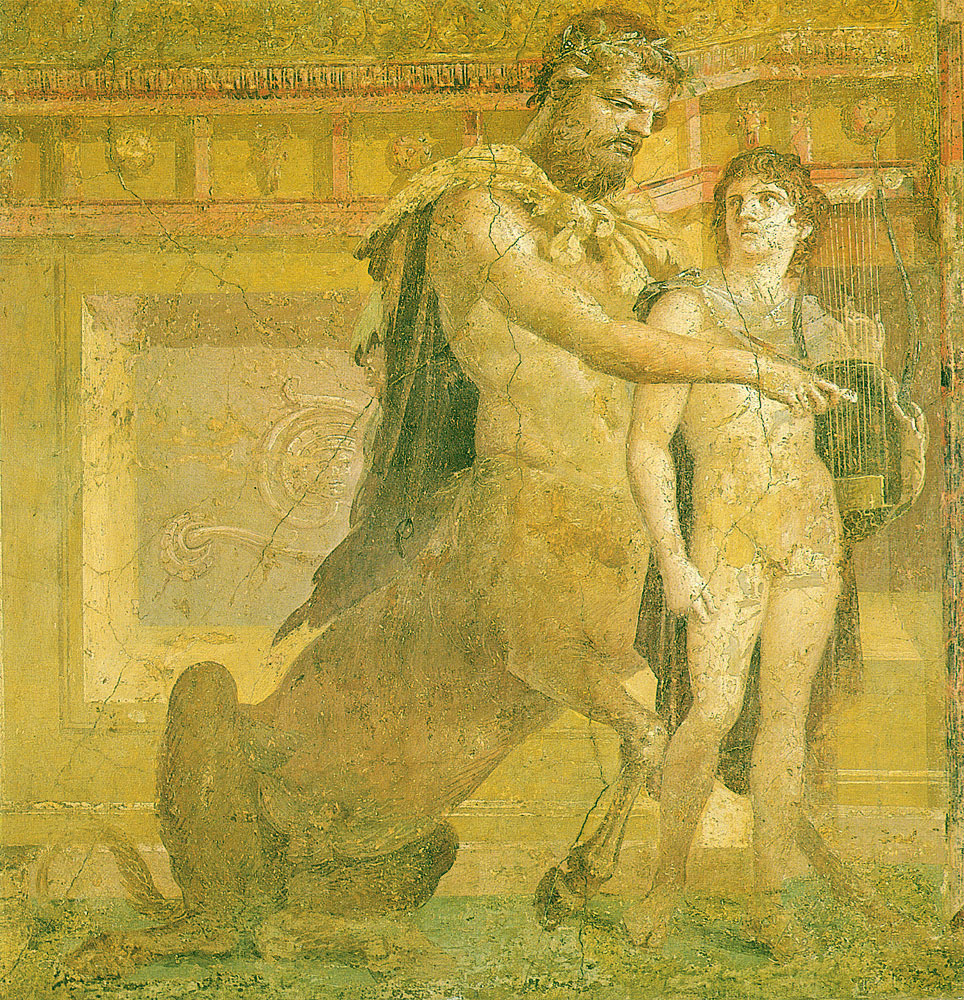 Achilles is taught to play the lyre by Chiron.  Imperial Roman Fourth Style fresco from the Basilica at Herculaneum. Museo Nazionale, Naples
[Speaker Notes: If the audience is a hero, you as the presenter, take the role of mentor.]
The Mentor’s Role
1.        Ordinary world
2.        The call to adventure
3.        Refusal of the call
4.        Meeting with the mentor
5.        Crossing the threshold
6.        Tests, allies and enemies
7.        Approach
8.        The ordeal
9.        The reward
10.      The road back
11.      The resurrection
12.      Return with the elixir
[Speaker Notes: Nancy Duarte suggests that you use the Hero’s journey as a template for your presentation.  It has a beginning, middle and end, barriers to overcome, and the hero emerges transformed in the end.]
Tension in the Hero's Journey
1.        Ordinary world
2.        The call to adventure
3.        Refusal of the call
4.        Meeting with the mentor
5.        Crossing the threshold
6.        Tests, allies and enemies
7.        Approach
8.        The ordeal
9.        The reward
10.      The road back
11.      The resurrection
12.      Return with the elixir
[Speaker Notes: Nancy Duarte suggests that you use the Hero’s journey as a template for your presentation.  It has a beginning, middle and end, barriers to overcome, and the hero emerges transformed in the end.]
Way things are vs. 
Way things Could Be
1.        Ordinary world
2.        The call to adventure
3.        Refusal of the call
4.        Meeting with the mentor
5.        Crossing the threshold
6.        Tests, allies and enemies
7.        Approach
8.        The ordeal
9.        The reward
10.      The road back
11.      The resurrection
12.      Return with the elixir
[Speaker Notes: Nancy Duarte suggests that you use the Hero’s journey as a template for your presentation.  It has a beginning, middle and end, barriers to overcome, and the hero emerges transformed in the end.]
Call To Action
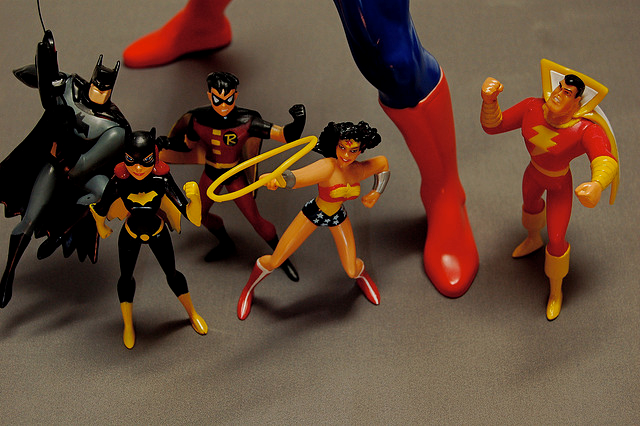 Super-Sized by JD Hancock on Flickr
[Speaker Notes: Nancy Duarte suggests that you use the Hero’s journey as a template for your presentation.  It has a beginning, middle and end, barriers to overcome, and the hero emerges transformed in the end.]
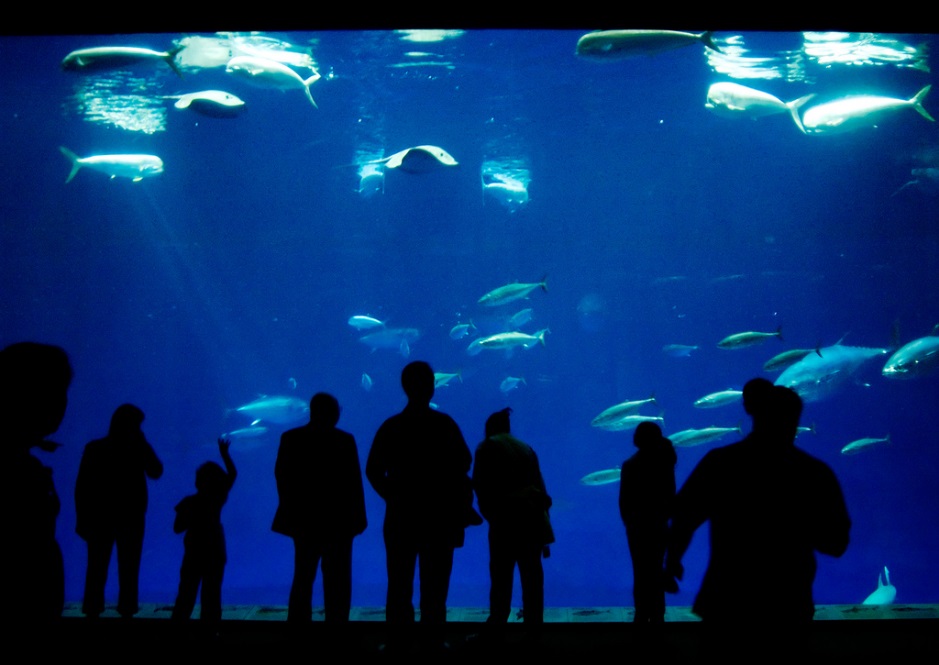 Know thy audience(s)
Doers                               
Suppliers
Influencers                         
Innovators
Audience of the Open Ocean by David Goehring on Flickr
[Speaker Notes: Know thy audience]
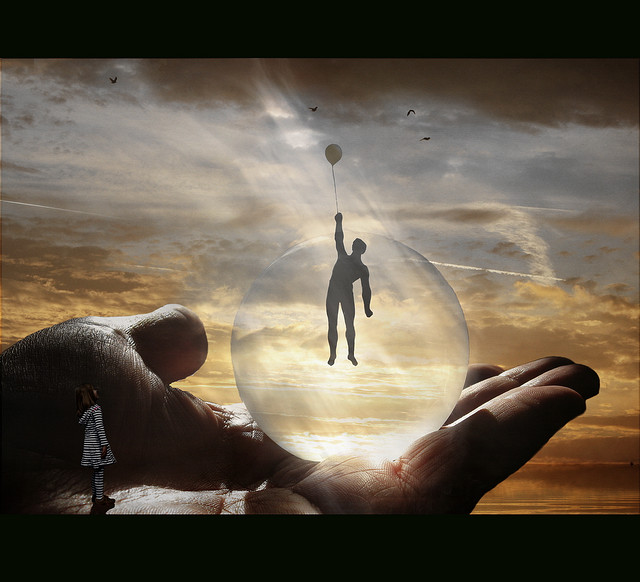 Inspiration by Hartwig HKD on Flickr
[Speaker Notes: Try to get audience (hero) up to the thresholdacknowledge the problem and give them advice as to what the future could be like once they cross the threshold.]
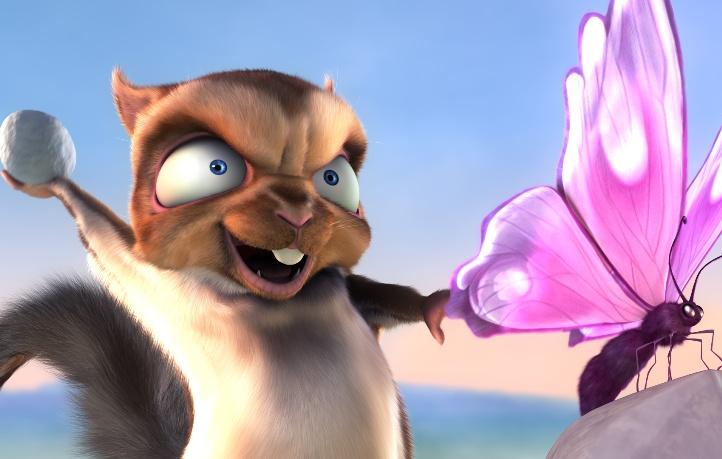 (c) copyright Blender Foundation  
www.bigbuckbunny.org
Do No Harm
[Speaker Notes: This is an overriding principle.  PowerPoint is a tool you can use to enhance a presentation.  You don’t need it, you can choose to use it if it helps.]
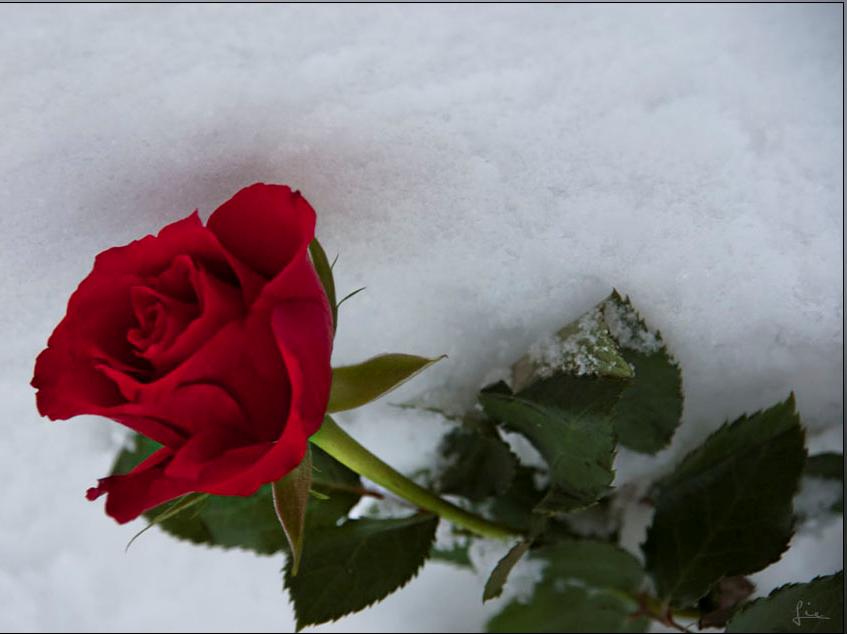 Rose petals on snowAre made brighter by contrastPlease, no spinny things.                                  			
		- Lynda Del Genis
Kalte Hände , Warme Liebe ..... by *Lie on Flickr
[Speaker Notes: Working within strict guidelines can help the presenter focus on what really matters]
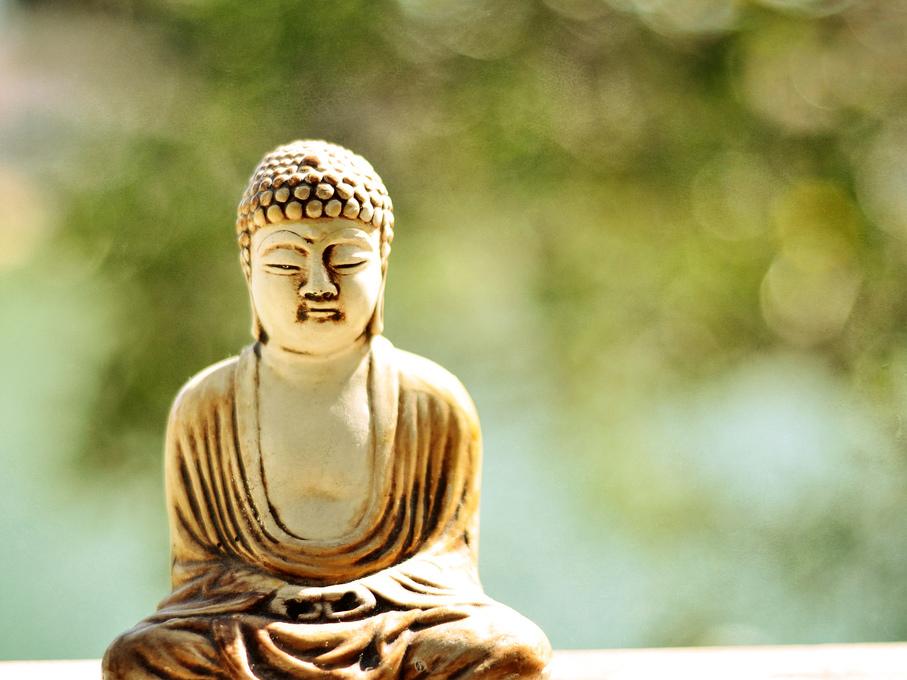 One point
buddha bokeh by Loving Earth on Flickr
[Speaker Notes: Try to place text, so it works with the picture.  People will look at the image first, so you want the picture to lead the audience’s eyes to your text.]
slides
handout
[Speaker Notes: This approach means that your slideshow is not a handout.  You won’t have enough detail in your slides for them to stand on their own.  Although you might be able to pull it off with a liberal use of the notes field.]
Consciously
Use Whitespace
[Speaker Notes: To avoid clutter.  Clutter adds noise, reduces clarity and makes slide hard to read and follow.  Even a template design can add clutter.]
Consciously
Use Whitespace
[Speaker Notes: Even a standard template introduces unnecessary clutter]
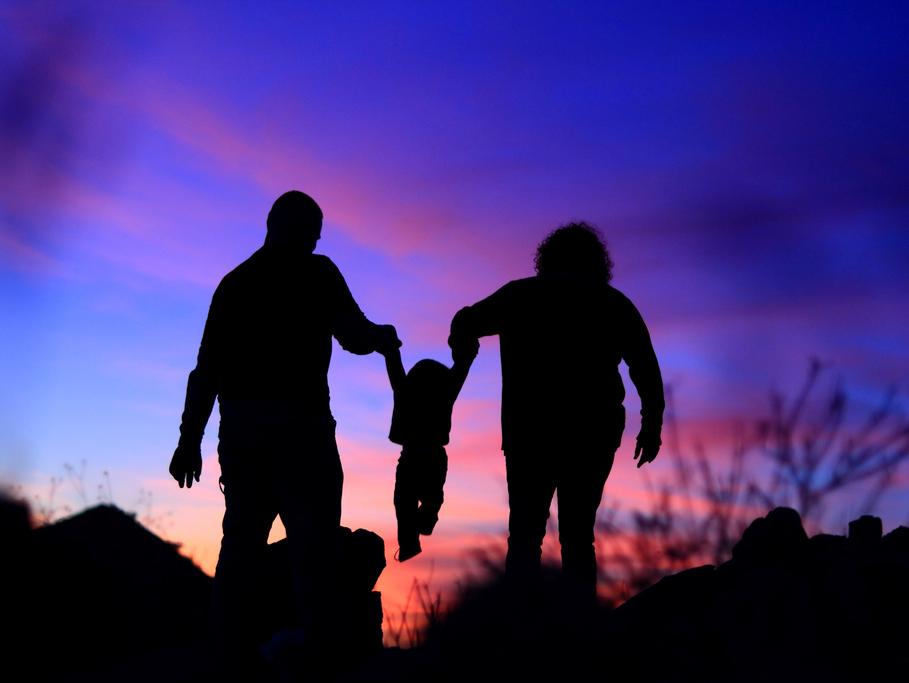 Fonts: 
Keep it in the Family
Family in Arizona after sundown by pyrat wesly on Flickr
[Speaker Notes: Choose one font and only use fonts from a single font family.  You cam emphasize things using bold, italics, etc.]
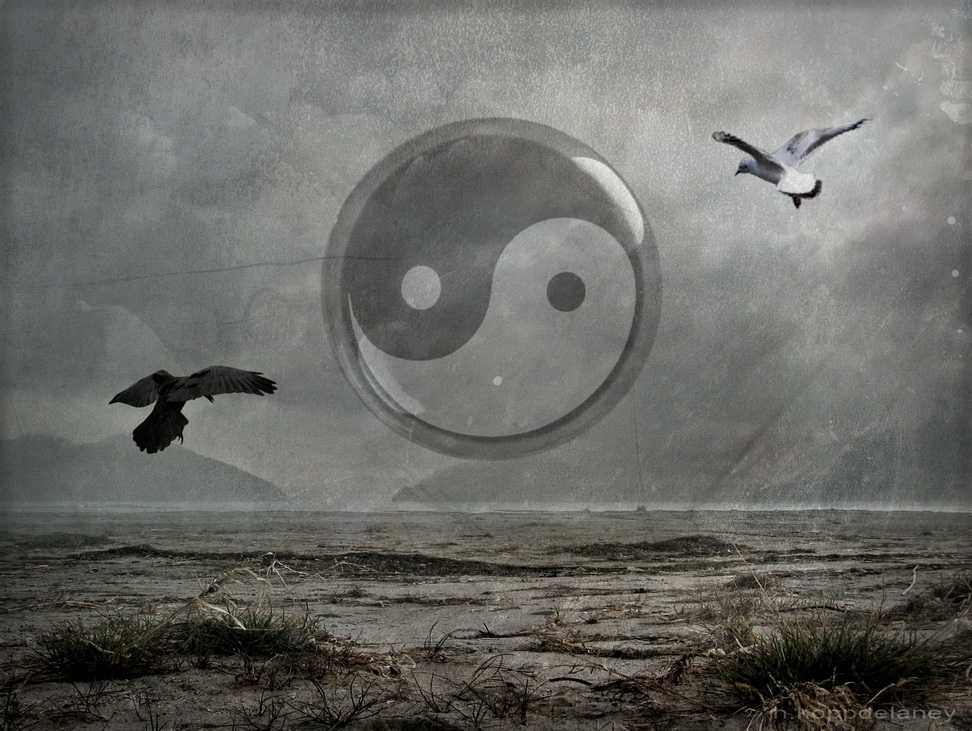 Serif
Sans-Serif
Yin + Yang by h.koppdelaney on Flickr
[Speaker Notes: You can use an additional font for accent/emphasis, but make sure you do NOT use 2 serif or 2 sans-serif fonts. Whichever “type” is your primary, use the other for accent.]
Make it BIG
[Speaker Notes: You can use an additional font for accent/emphasis, but make sure you do NOT use 2 serif or 2 sans-serif fonts. Whichever “type” is your primary, use the other for accent.]
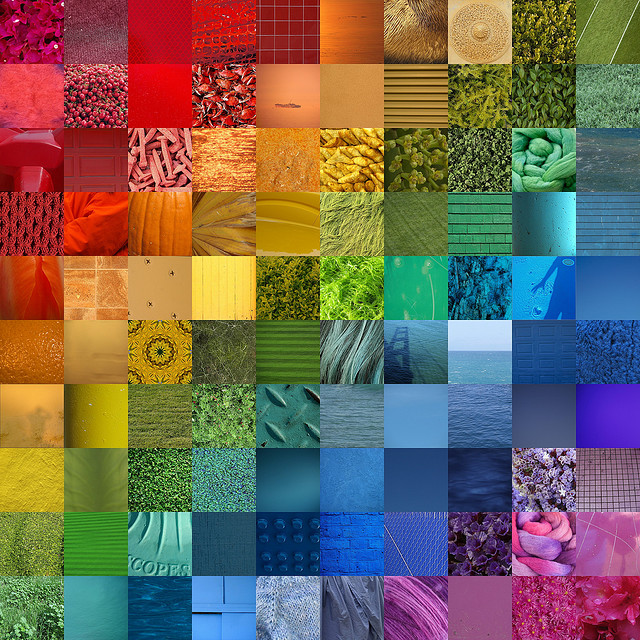 Rainbow by 
jakerome on Flickr
[Speaker Notes: Choose a simple color scheme and stick with it.]
Color   http://kuler.adobe.com/
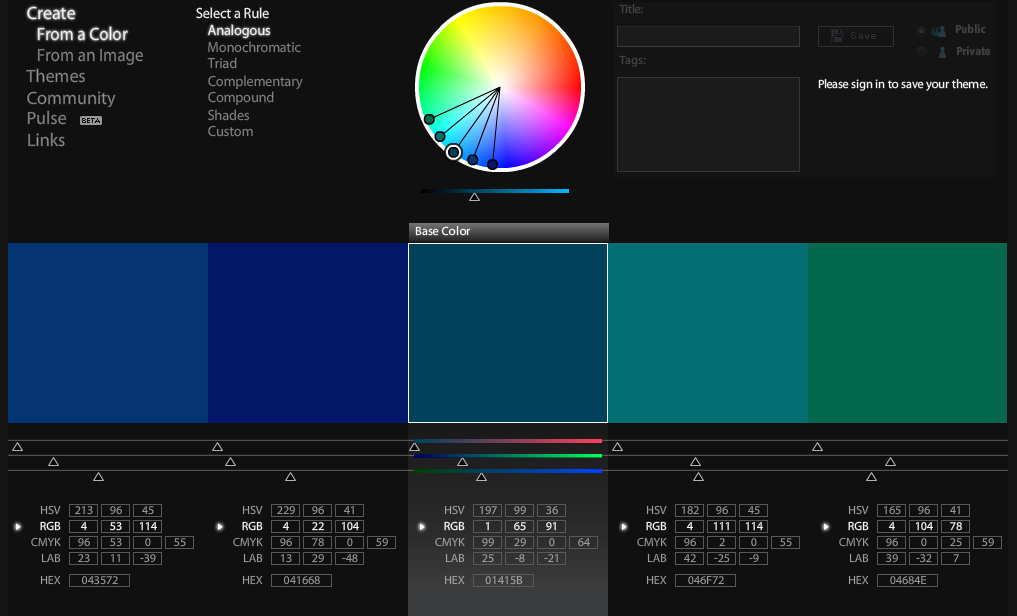 Monochrome 
with one Color
Images
[Speaker Notes: There is evidence that images related to your point makes them easier to remember]
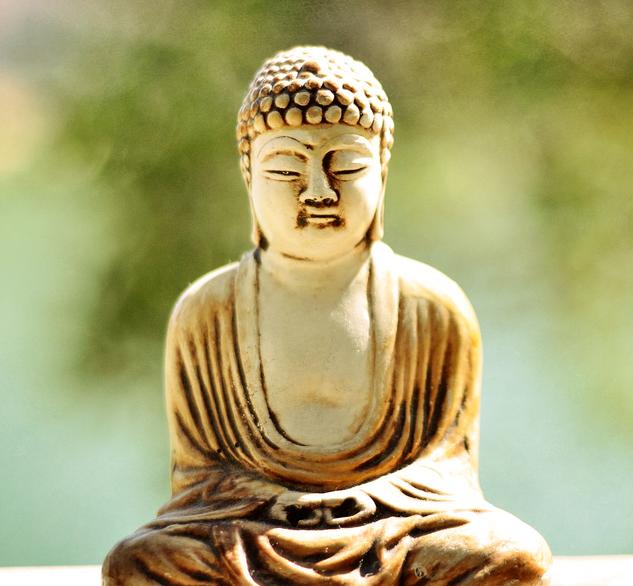 One Point
buddha bokeh by Loving Earth on Flickr
[Speaker Notes: A smaller image is less powerful]
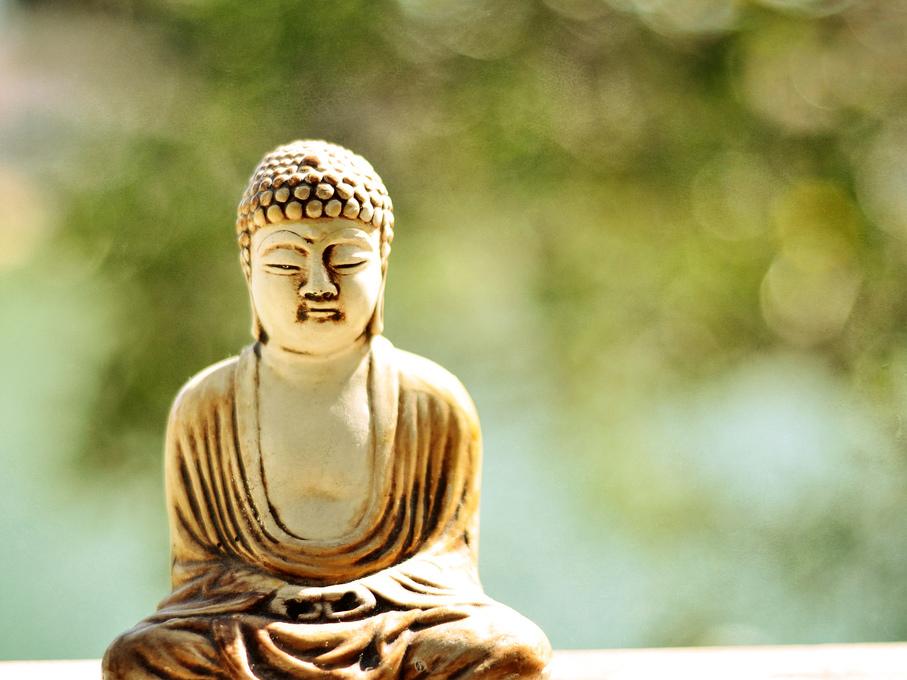 One point
buddha bokeh by Loving Earth on Flickr
[Speaker Notes: Try to place text, so it works with the picture.  People will look at the image first, so you want the picture to lead the audience’s eyes to your text.]
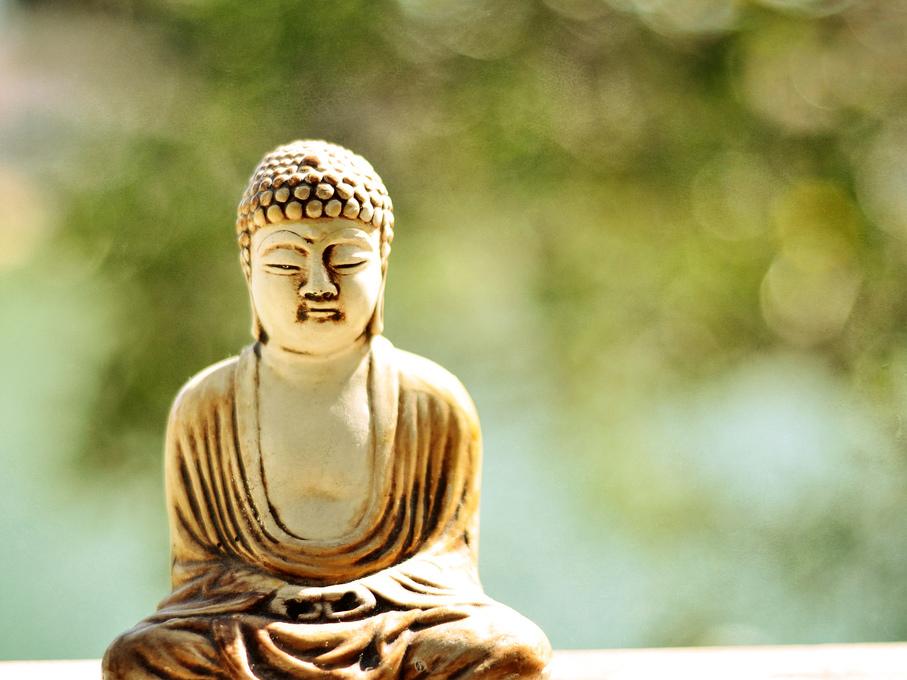 Readability
buddha bokeh by Loving Earth on Flickr
[Speaker Notes: This is hard to read on the photo background]
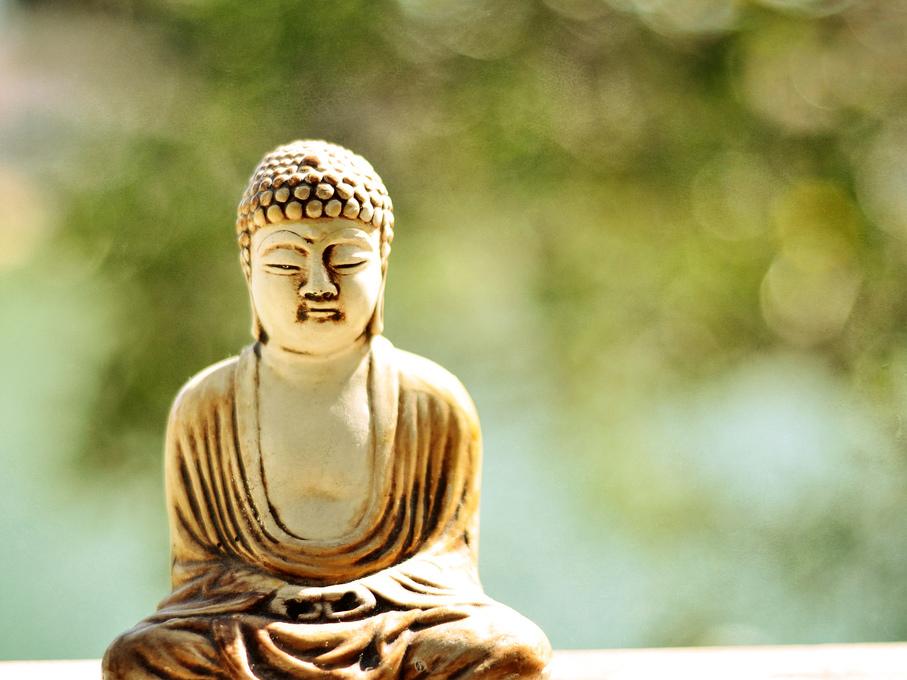 Readability
buddha bokeh by Loving Earth on Flickr
[Speaker Notes: Having a solid color background helps the text be readable.]
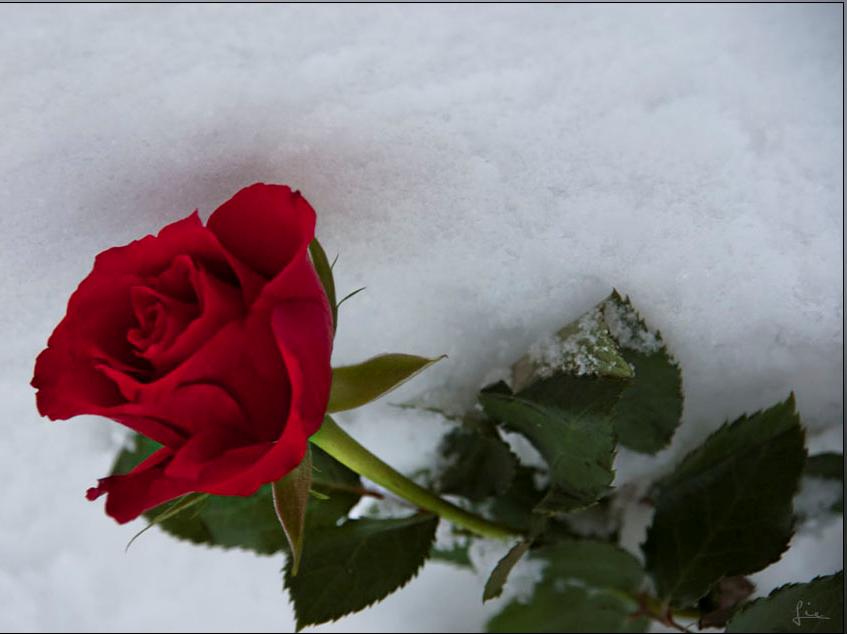 Rose petals on snowAre made brighter by contrastPlease, no spinny things.                                  			
		- Lynda Del Genis
Kalte Hände , Warme Liebe ..... by *Lie on Flickr
[Speaker Notes: Working within strict guidelines can help the presenter focus on what really matters]
Charts, Graphs and Statistics
Book Sales in February 2011
In millions of dollars
E-Books accounted for almost 30% of February 2001 Book Sales
Children/
YA
E-Books
Adult
Book Sales
In millions of dollars
Source: 
American Publisher's Association
Sales of printed books  have flattened
In millions of dollars
Source: 
American Publisher's Association
Sales of e-books have skyrocketed
In millions of dollars
In millions of dollars
Source: 
American Publisher's Association
Finding Images
[Speaker Notes: Creative Commons licenses often allow for non-commercial use. Flickr has a creative commons search.  US Government photos are free from copyright as are photographs before 1923.  Do not use clip art.]
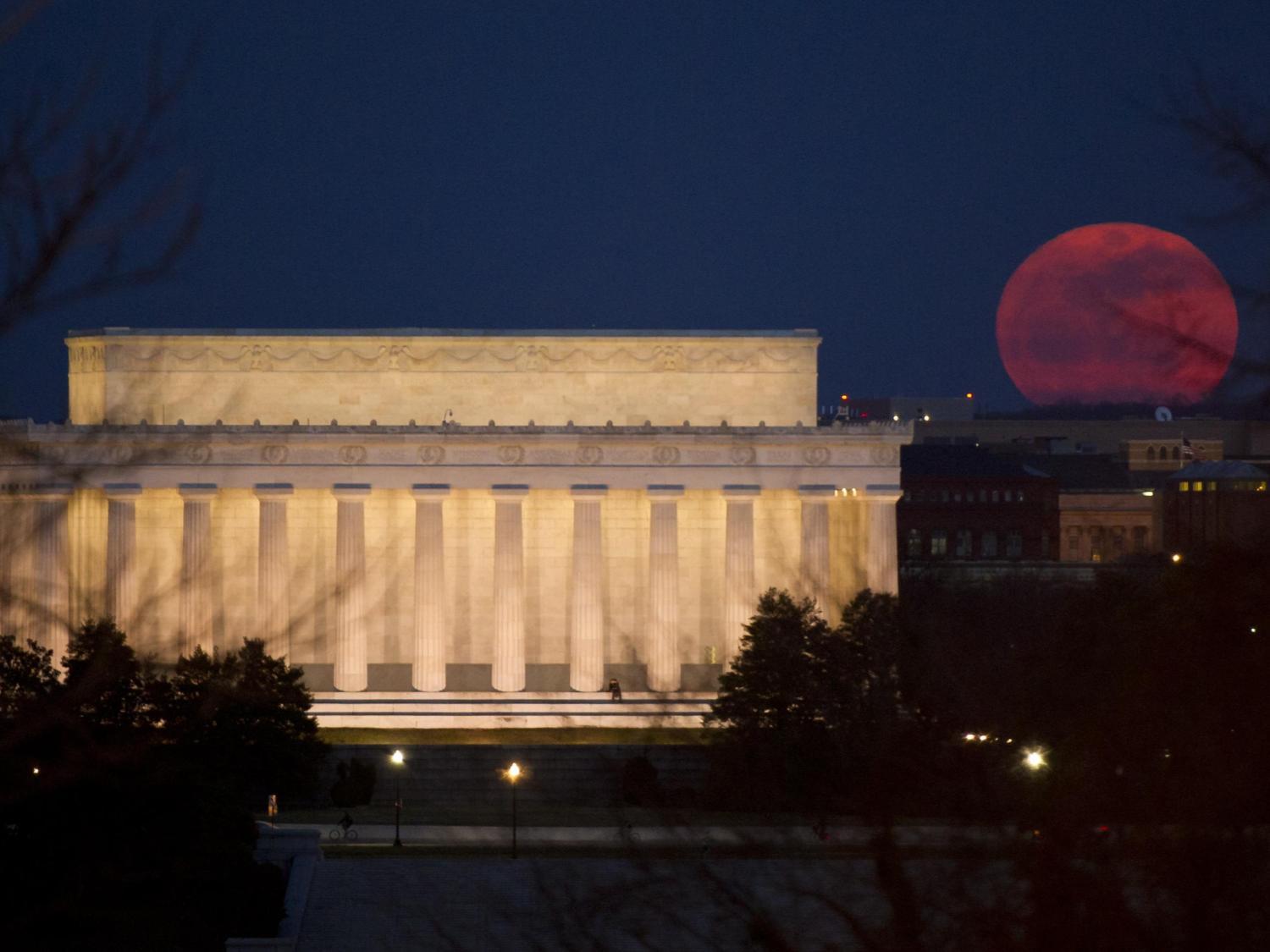 Public Domain
[Speaker Notes: Works in the public domain include those produced by the U.S. government and its employees in their official capacity.  So official photos from NASA websites and the National Park Service website are in the public domain.  Also, any pictures taken before 1923 are in the public domain, since the copyright on them has expired.]
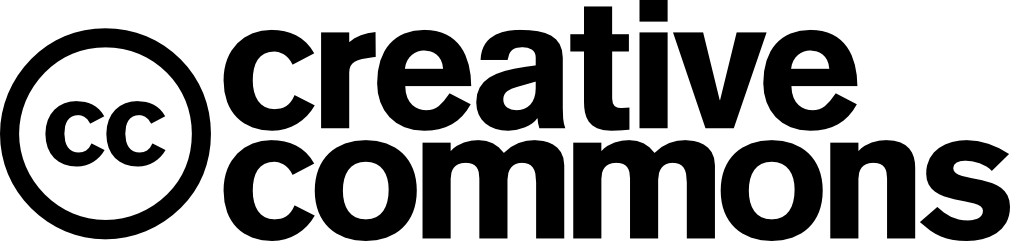 [Speaker Notes: People can choose to put a creative commons license on their work, which often allows for noncommercial use if attribution is given.]
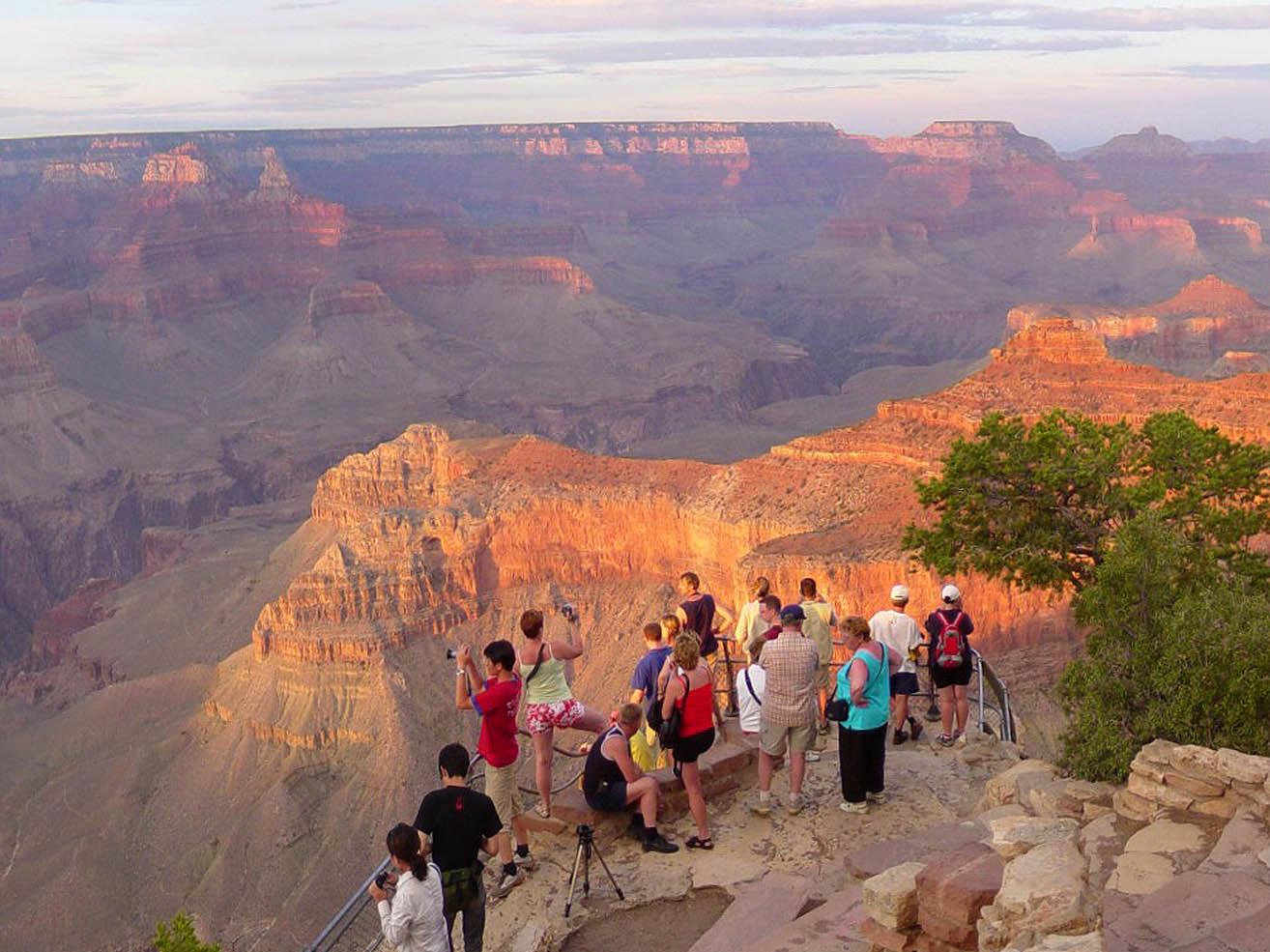 take your own
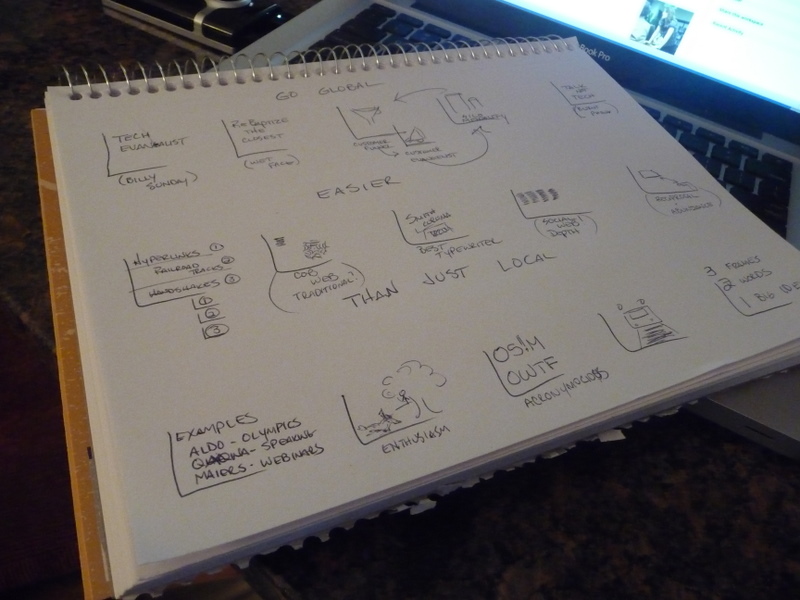 storyboard
Storyboard drafted by Mike Sansone on Flikr
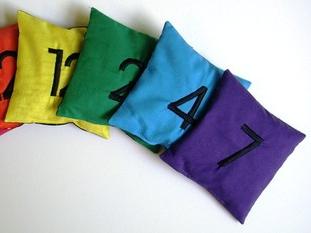 Count and Spell Color Recognition Beanbags – NUMBERSby  EraPhernalia Vintage on Flickr
Choose
Color + Font
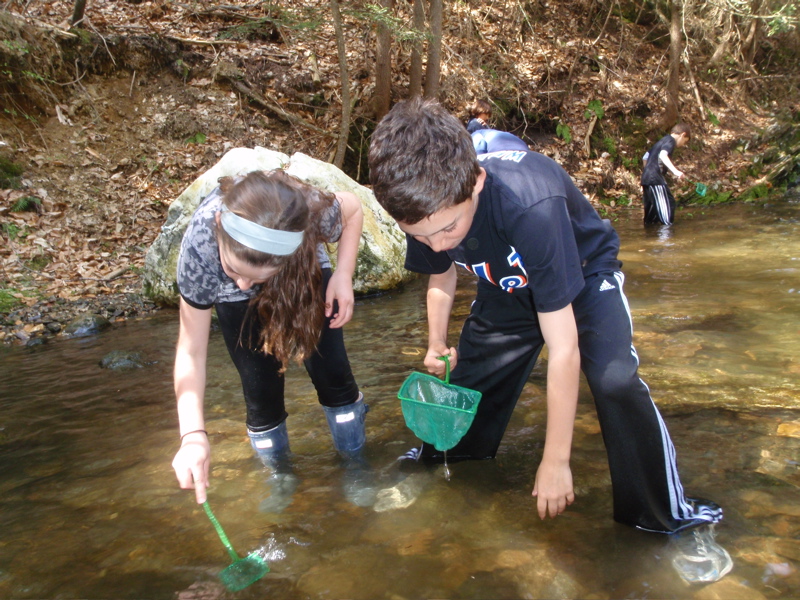 Find Images
Searching for macroinvertebrates by the Horace Mann School on Picassa
[Speaker Notes: Searching using the library databases will help you find more reliable and academically rigorous material.]
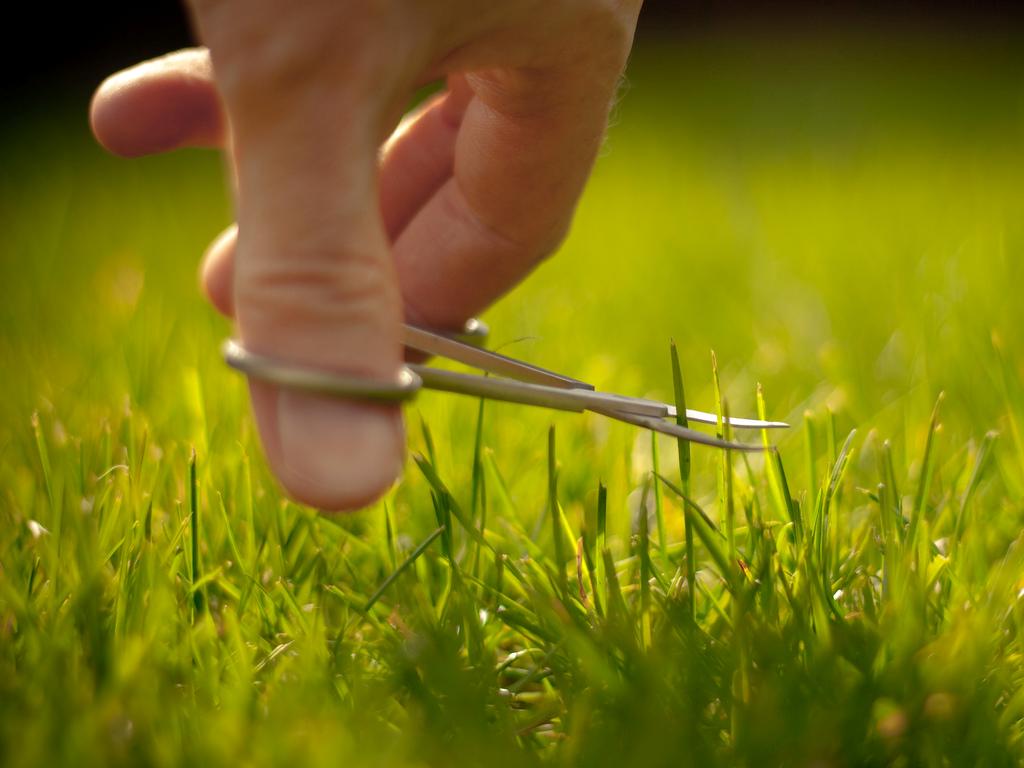 Remove Excess
Some people say I am obsessed with my lawn by Jez Page on Flickr
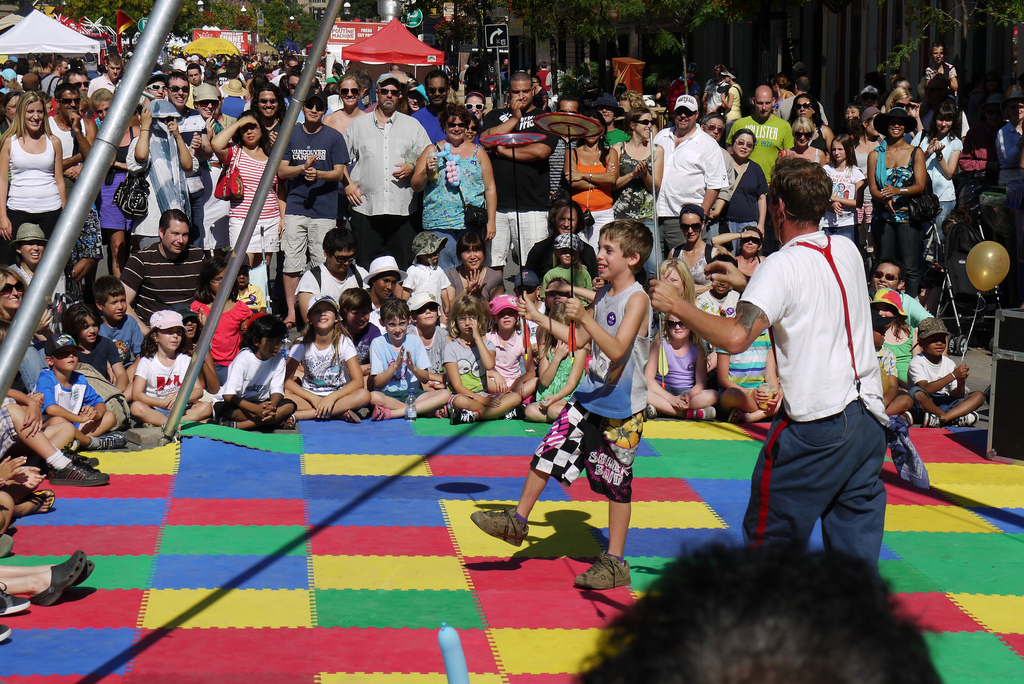 Audience Participation by ActiveSteve on Flickr
http://ubalt.libguides.com/powerpoint
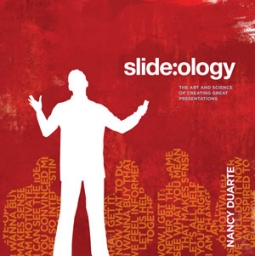 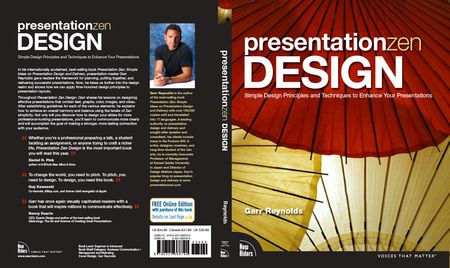 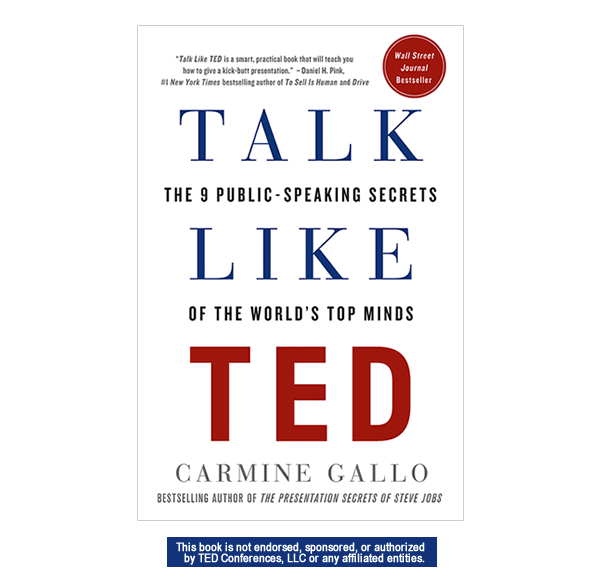 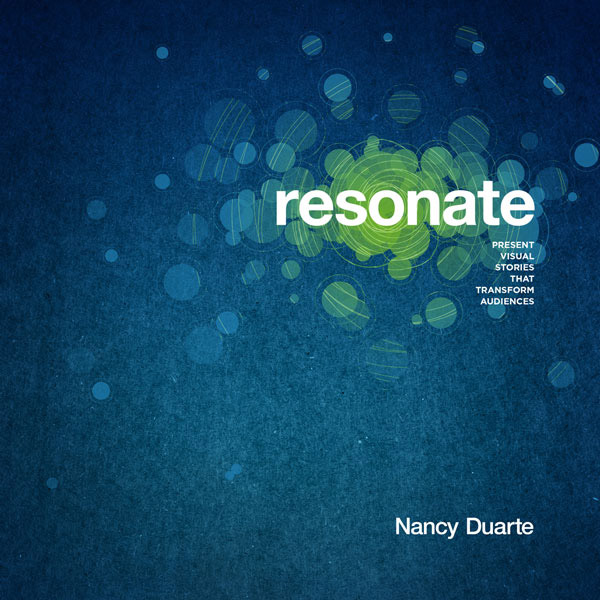